Муниципальное казенное дошкольное образовательное учреждение Быковский детский сад №1 «Тополек»
/
Парциальные  программы по формированию основ нравственно – патриотического и гражданско- патриотического  воспитания детей дошкольного возраста.
Подготовила:
воспитатель   Сеидова Л.Н.
Быково, 2022г.
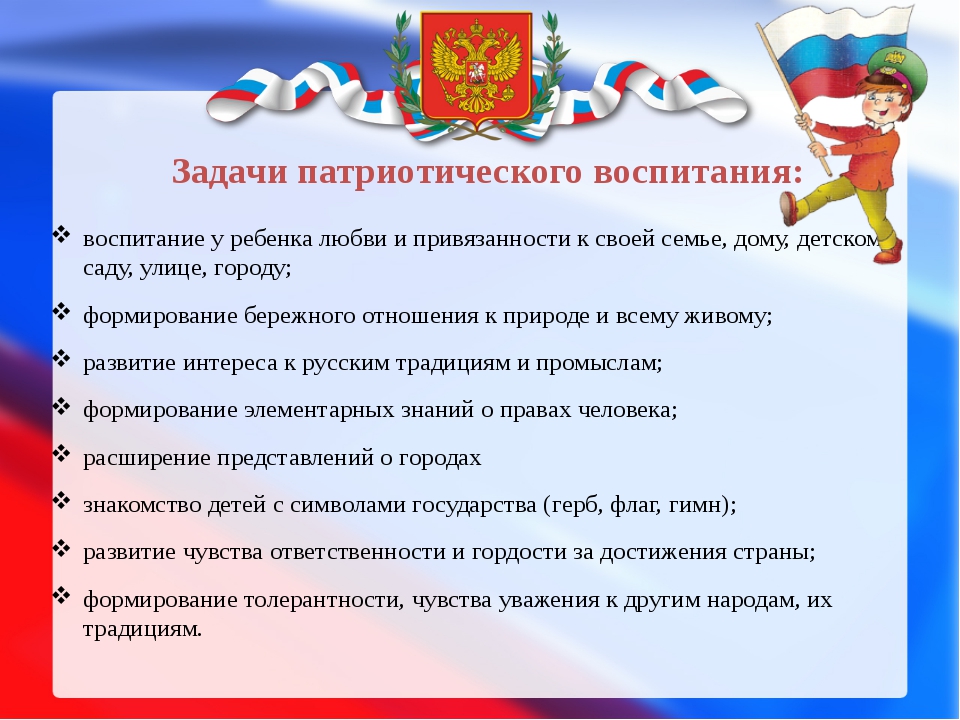 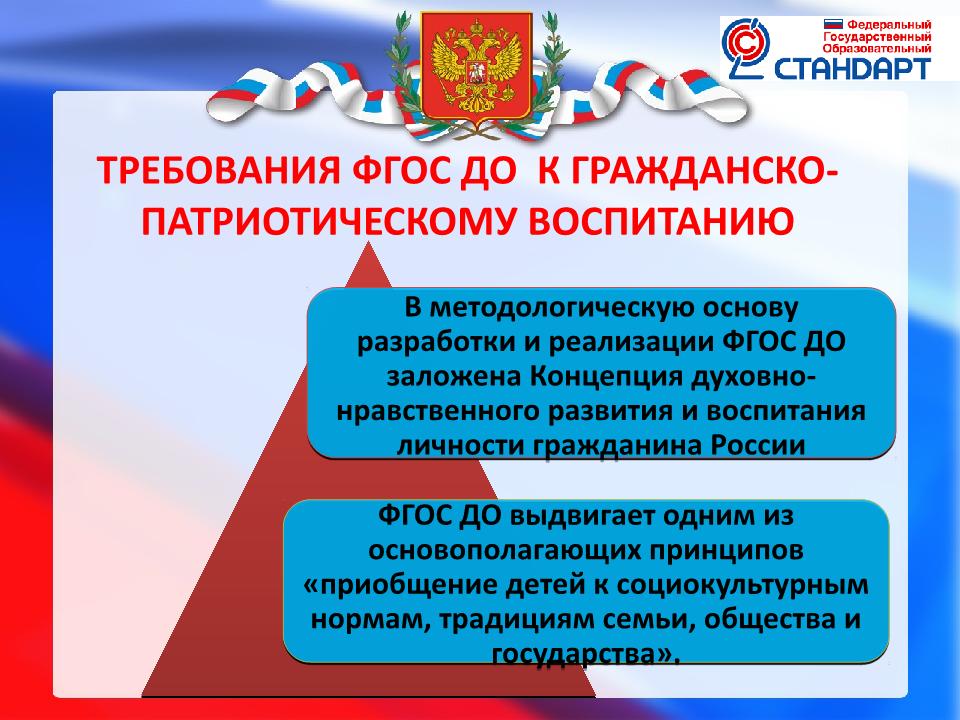 Парциальная программа «Юный Быковчанин». Разработана  на основе программы «Воспитание маленького Волжанина».
Основные направления: 
Природа родного края – Нижнего Поволжья .
История и культура родного края – Нижнего Поволжья. 
Искусство родного края Нижнего Поволжья.
Цель и задачи программы.
Цель: воспитание эмоционально-отзывчивой, духовно-нравственной личности ребенка дошкольного возраста через приобщение его к истории народа, родного края, знакомство с их прошлым и настоящим.
Задачи:
 - приобщить детей дошкольного возраста к изучению родного края – малой Родины;
 -познакомить с историей заселения родного края; -познакомить с этническим составом, бытом, традициями, обычаями, народными праздниками; 
различать национальные костюмы народов нашего края; -формировать интерес к устному народному творчеству.
 -воспитывать чувство гордости за свой край родной посредством материалов по краеведению.
 - познакомить с природой родного края, флорой и фауной;
 - научить через общение с природой видеть и любить ее красоту во всем проявлении многообразии форм и красок;
 - сформировать у детей чувство ответственности за жизнь, природу, а также сознание необходимости ее защиты;
 - воспитать бережное отношение к природе; 
- развить такие качества, как наблюдательность, воображение, фантазию, творческое начало.
Критерии результативности обучения:
• Дети должны знать и проявлять интерес к истории, быту, традициям родного края
 • Использовать в активной речи фольклор
 • Уметь играть в русские народные игры
 • Знать памятники культуры, историю возникновения своего города
 • Знать животный и растительный мир края   •Знать наиболее важные исторические события истории родного края.
Содержание. Патриотический уголок.
Сентябрь -тема «Дары Родного края».
 Октябрь -тема «Тайны родного поселка».
Ноябрь- тема «Знаменитости нашего поселка».
«Дары Родного края».
«Тайны родного поселка».
«Быково сегодня».
«Знаменитости нашего поселка».
НАЧИНАЮЩИЙ ХУДОЖНИК ДМИТРИЙ АРТЕМОВ.
Родился Дмитрий Артемов в Волгограде, в 1973 году. Спустя три года его семья переехала жить в поселок Быково Волгоградской области. Здесь прошло его детство и школьные годы. Учился Дмитрий в средней школе №1. Преподавателем по изобразительному искусству была Е.А. Дускалиева, классным руководителем – А.П. Ненахова.
Картины художника. Родные просторы.
Декабрь -тема «Город красавец».
Январь -тема «Город отдыхает: праздничная культура». Февраль-тема «Город-герой Волгоград» .
«Город красавец».
«Город отдыхает: праздничная культура».
«Город-герой Волгоград» .
Март -тема «Театр в детском саду» 
Апрель-тема «Родная земля».
Май-тема «Столица мира и согласия»
«Театр в детском саду»
«Родная земля».
«Столица мира и согласия».